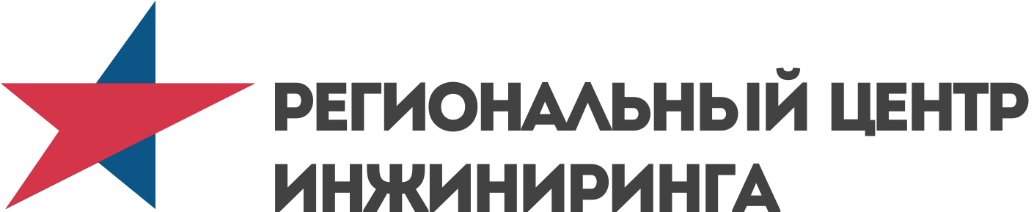 Региональный оператор промышленной кооперации Пермского края
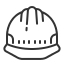 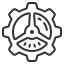 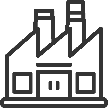 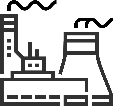 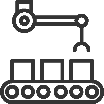 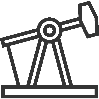 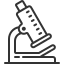 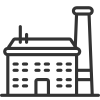 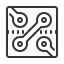 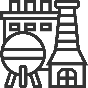 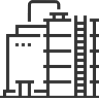 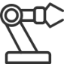 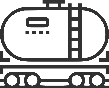 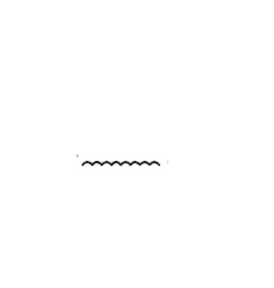 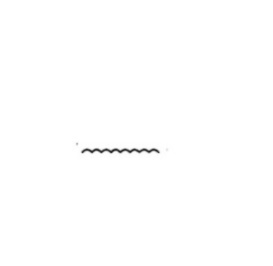 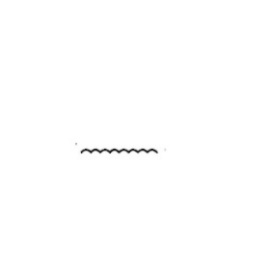 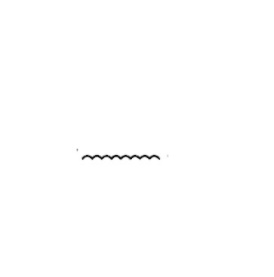 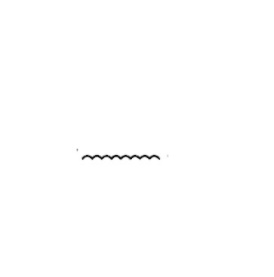 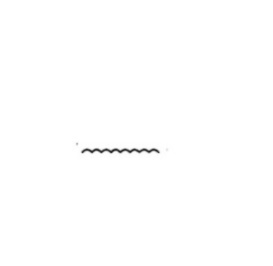 Директор – Пономарев Михаил Владимирович
1
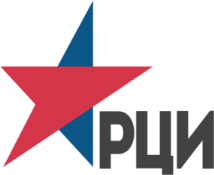 Презентация Корпорации (Холдинга) предприятиям Пермского края
Минпромторг Пермского края / Корпорация (Холдинг)
Заключение Соглашения о сотрудничестве и взаимодействии между Пермским краем и Корпорацией (Холдингом)
Подписание Дорожной карты по взаимодействию Корпорации (Холдинга) с промышленным комплексом Пермского края, содержащей конкретные мероприятия
Минпромторг Пермского края совместно с Фондом «РЦИ»
Проведение установочного мероприятия-презентации Корпорации (Холдинга) с целью информирования предприятий Пермского края о траектории вхождения в перечень поставщиков Корпорации (Холдинга)
Корпорация (Холдинг)
Излагает стратегию закупок и порядок вхождения на торговые площадки
Объясняет правила аудита и сертификации предприятий, готовых стать поставщиками
Формирует и ежегодно актуализирует Перечень проблемных вопросов  и Перечень вопросов по импортозамещению
Представляет презентацию своей продукции
2
[Speaker Notes: Аудит заменить, проверка финансовая, юридическая
Что делает рци и сама компания – цветами или контуром]
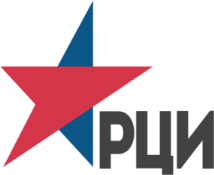 Научно – технический совет (НТС), решение технических вопросов
Фонд «РЦИ»
Корпорация (Холдинг)
Публикация Перечней на портале промышленной кооперации (prompermkrai.ru)
Автоматическая рассылка компаниям, зарегистрированным на портале
Формирование Перечня проблемных вопросов и/или Перечня импортозамещения продукции.
Сопровождение подготовки технико -  коммерческих предложений (ТКП) от компаний-участников по разработанному Фондом «РЦИ» шаблону презентации
Согласование тематики НТС с Корпорацией  (Холдинг)
Информирование профильных компаний
Проработка и корректировка презентаций
Направление на согласование ведущим специалистам Корпорации (Холдинга)
Согласование даты и формата  проведения НТС
Формирование программы и списка участников НТС 
Оповещение участников
Сопровождение компаний в процессе: 
прохождения квалификационных процедур;
включение компаний в реестр поставщиков
Организация проведения НТС
Формализация результатов в виде проекта Протокола
Согласование и подписание Протокола
Рассылка его участникам НТС
Контроль исполнения пунктов Протокола
3
[Speaker Notes: Аудит заменить, проверка финансовая, юридическая
Что делает рци и сама компания – цветами или контуром]
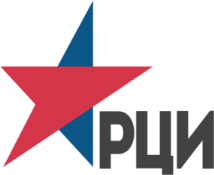 Рабочее совещание (РС), презентация готового продукта компании
Фонд «РЦИ»
Корпорация (Холдинг)
Формирование Перечня проблемных вопросов, Перечня продукции по импортозамещению. Передаёт в Фонд «РЦИ»
Публикация Перечня на портале промышленной кооперации (prompermkrai.ru).
Автоматическая рассылка компаниям зарегистрированным на портале.
Организация подготовки технико -  коммерческих предложений от компаний –участников по разработанному Фондом «РЦИ» шаблону презентации
Осуществление  проработки представленных презентаций  и направление их для согласования ведущим специалистам Корпорации (Холдинг)
Согласование даты и формата  проведения РС.
Формирование Программы и списка участников мероприятия. 
Проведение оповещения
Формирование списка компаний (≥ 4-5), готовых презентовать свою продукцию
Сопровождение компаний в процессе: 
прохождения квалификационных процедур;
включение компаний в реестр поставщиков
Организация проведения РС
Формализация результатов в виде проекта Протокола
Согласование и подписание Протокола
Рассылка его участникам РС
Контроль исполнения пунктов Протокола
4
[Speaker Notes: Аудит заменить, проверка финансовая, юридическая
Что делает рци и сама компания – цветами или контуром]
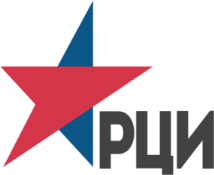 Преимущества промышленной кооперации
Пермский край
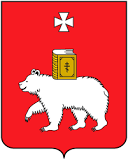 Субсидии на компенсацию части затрат на производство
Налоговые льготы
Соглашение
Дорожная карта
развитие промышленности в крае
увеличение занятости населения
увеличение налоговых отчислений
Промышленные предприятия и организации Пермского края
Корпорации (Холдинг)
Фонд «РЦИ»
возможность привлечь научно-технический потенциал предприятий Пермского края
снижение зависимости от импортной продукции
получение адресных решений проблемных вопросов
возможность заключения взаимовыгодных контрактов
развитие научно-технического потенциала
получение стабильного сбыта
получение консультаций и сопровождения в ходе установления кооперационных связей
возможность заключения взаимовыгодных контрактов
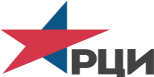 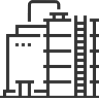 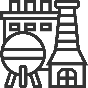 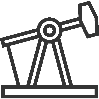 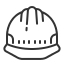 5
[Speaker Notes: Аудит заменить, проверка финансовая, юридическая
Что делает рци и сама компания – цветами или контуром]
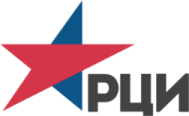 Портал промышленной кооперации Пермского края
Площадка для поиска партнеров и заказов
Узнать о потребностях крупных промышленных предприятий
Поиск исполнителей и партнеров
Информация о Вашей компании и ее потребностях в на Портале
Поиск компаний для партнерства через поисковую систему Портала
Информация об инженерно-технологических задачах и возможность представить свои решения
Необходимы заказы для загрузки неиспользуемых мощностей
О вашей продукции узнают крупные федеральные холдинги
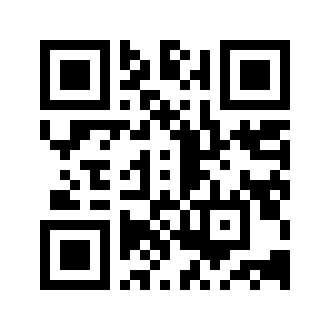 prompermkrai.ru
Дозагрузка свободных производственных мощностей через сервис «Биржа мощностей»
Публикация в печатном каталоге предприятий Пермского края, распространяемом среди крупнейших заказчиков России
Регистрация на Портале – доступ к офлайн сервисам промышленной кооперации
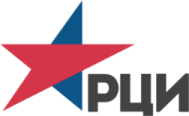 Как начать работать на Портале
Зарегистрируйтесь на Портале
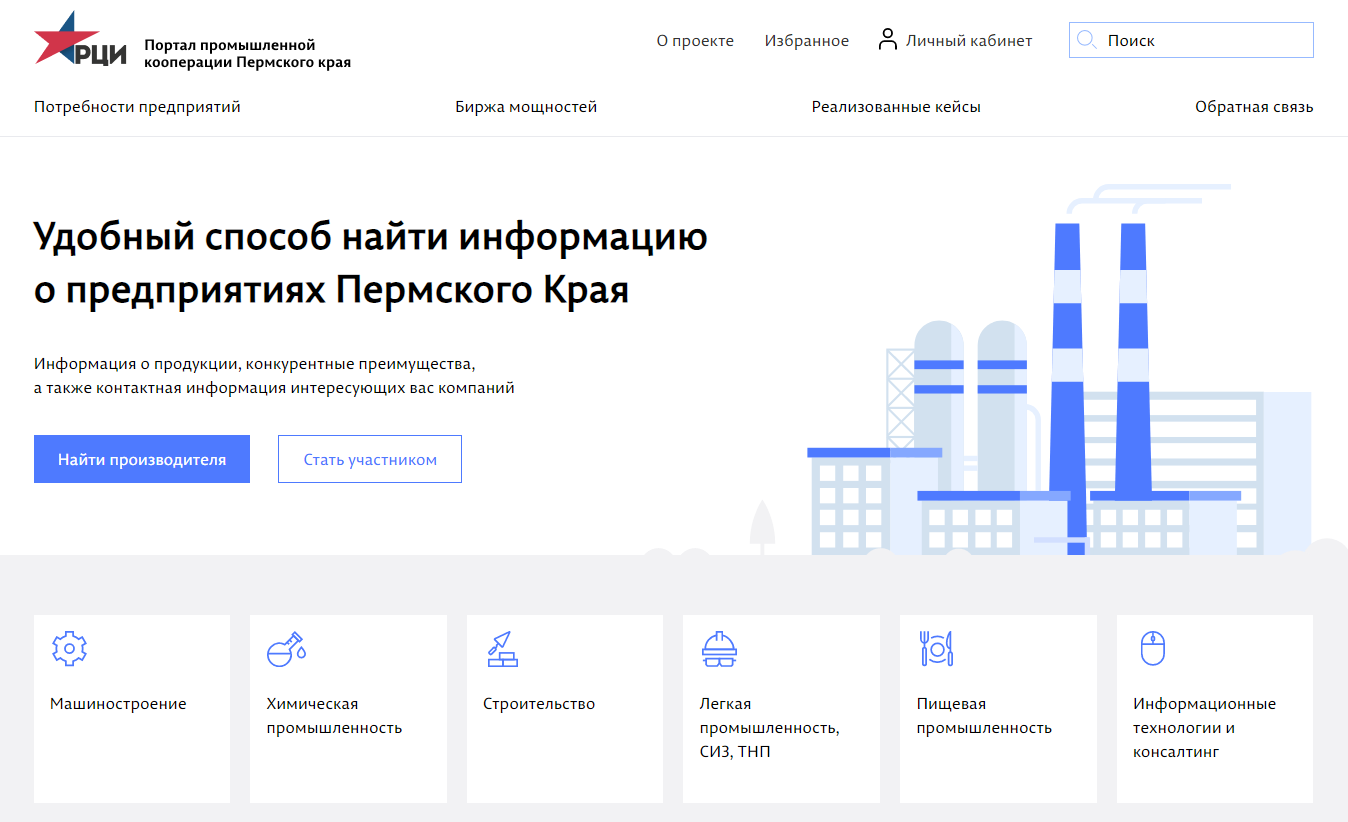 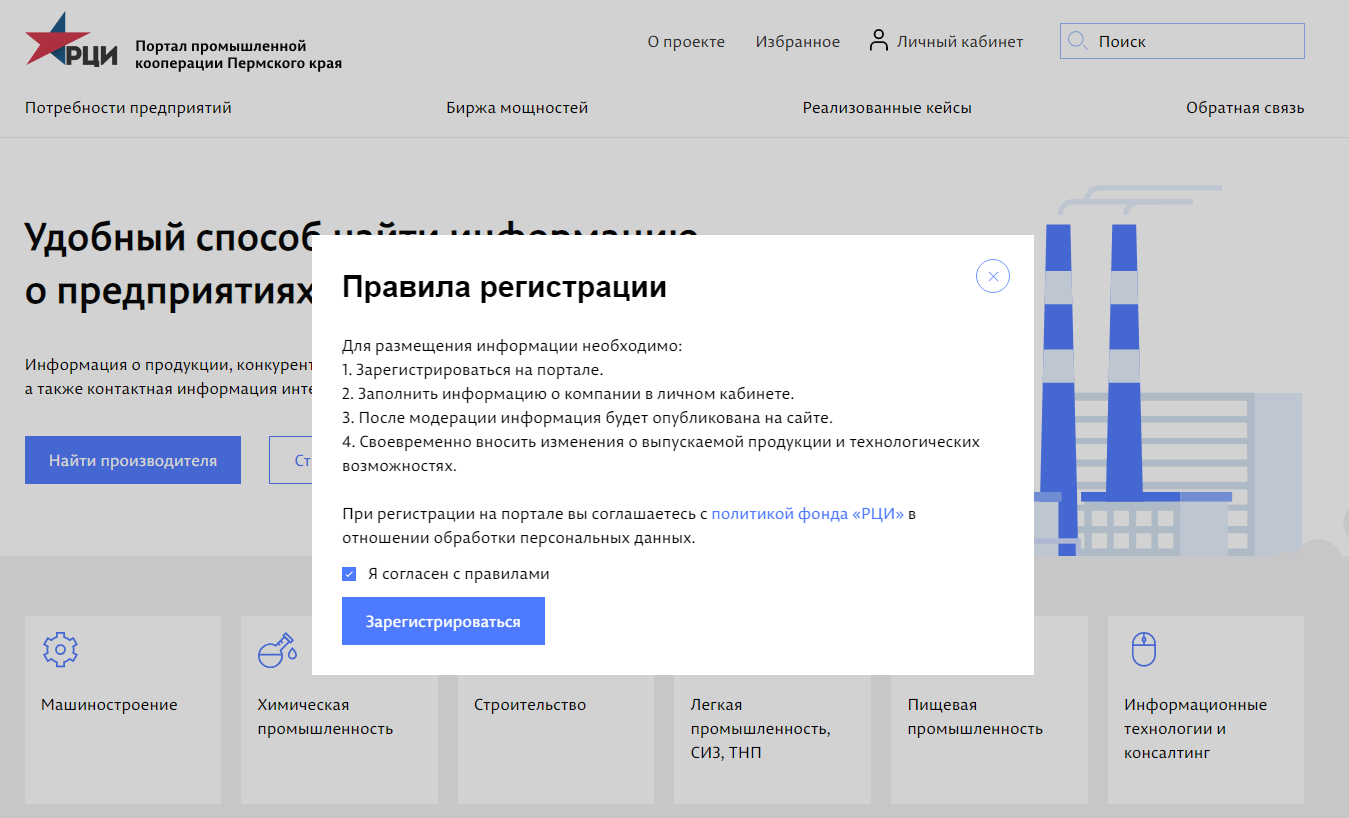 1
2
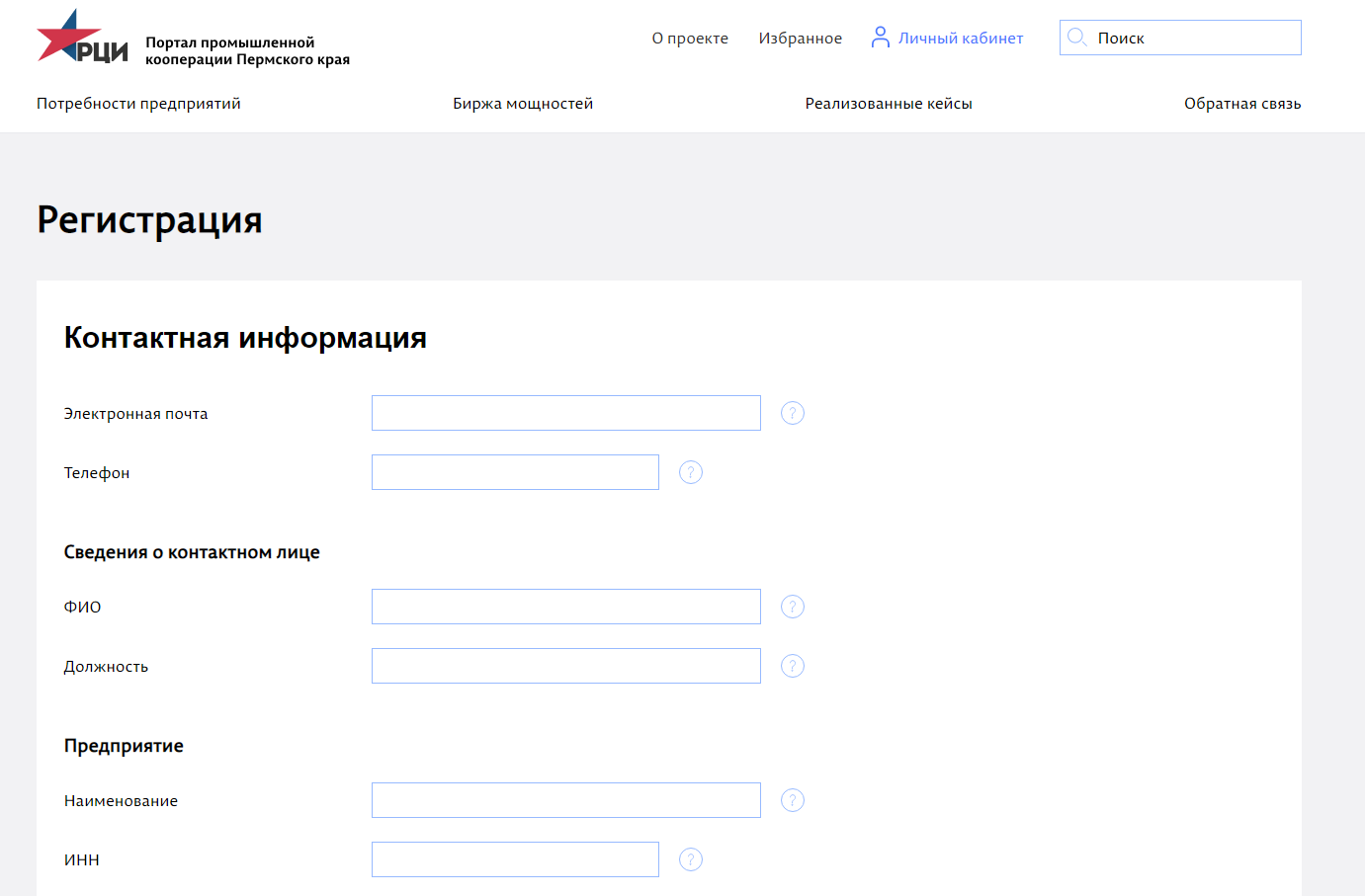 2
3
[Speaker Notes: Первым шагом необходимо зарегистрировать личный кабинет предприятия на Портале
Нажать кнопку «Стать участником» на главной странице
Ознакомиться с правилами регистрации во всплывающем окне
Зарегистрировать личный кабинет с указанием общих сведений о компании и контактными данными пользователя (контактная информации и сведения о контактном лице, наименование предприятия/ИНН/ОКВЭД, юридический, почтовый и фактический адреса)
Перейти к заполнению карточки предприятия]
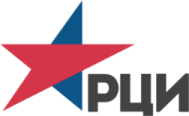 Как начать работать на Портале
Заполните информацию в личном кабинете
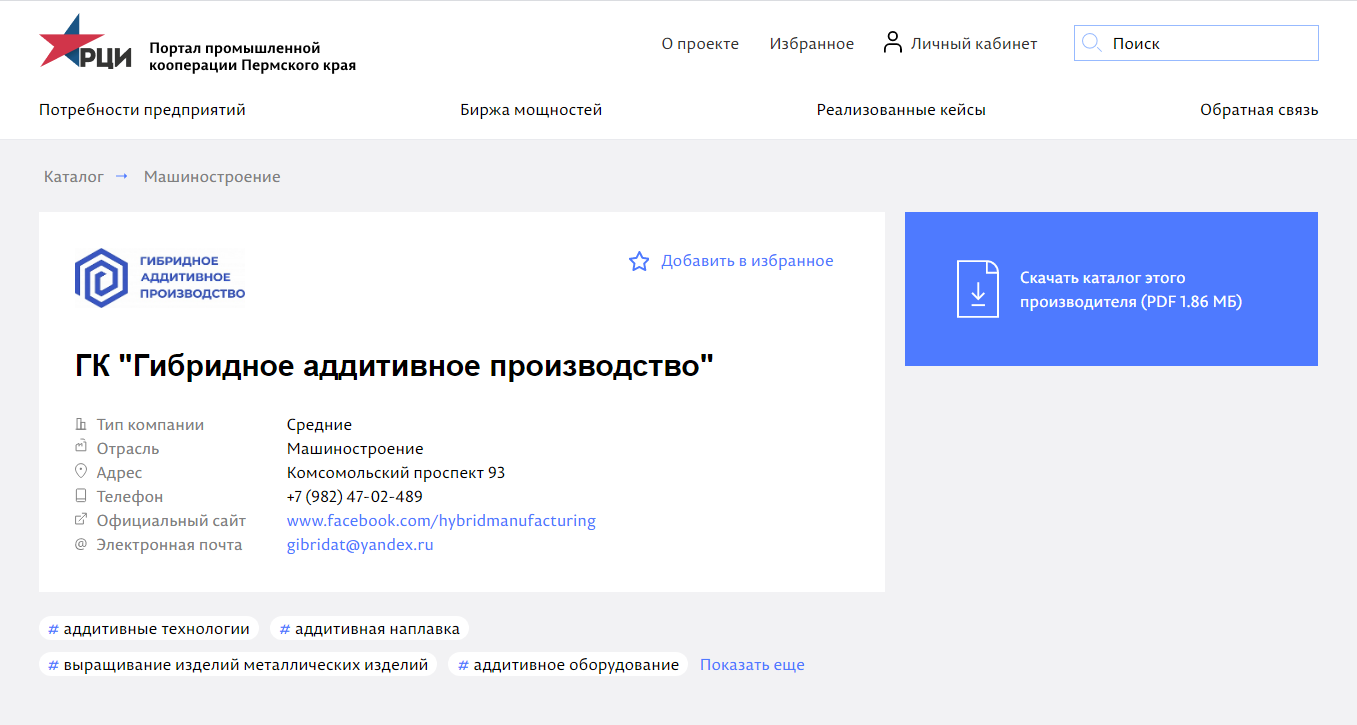 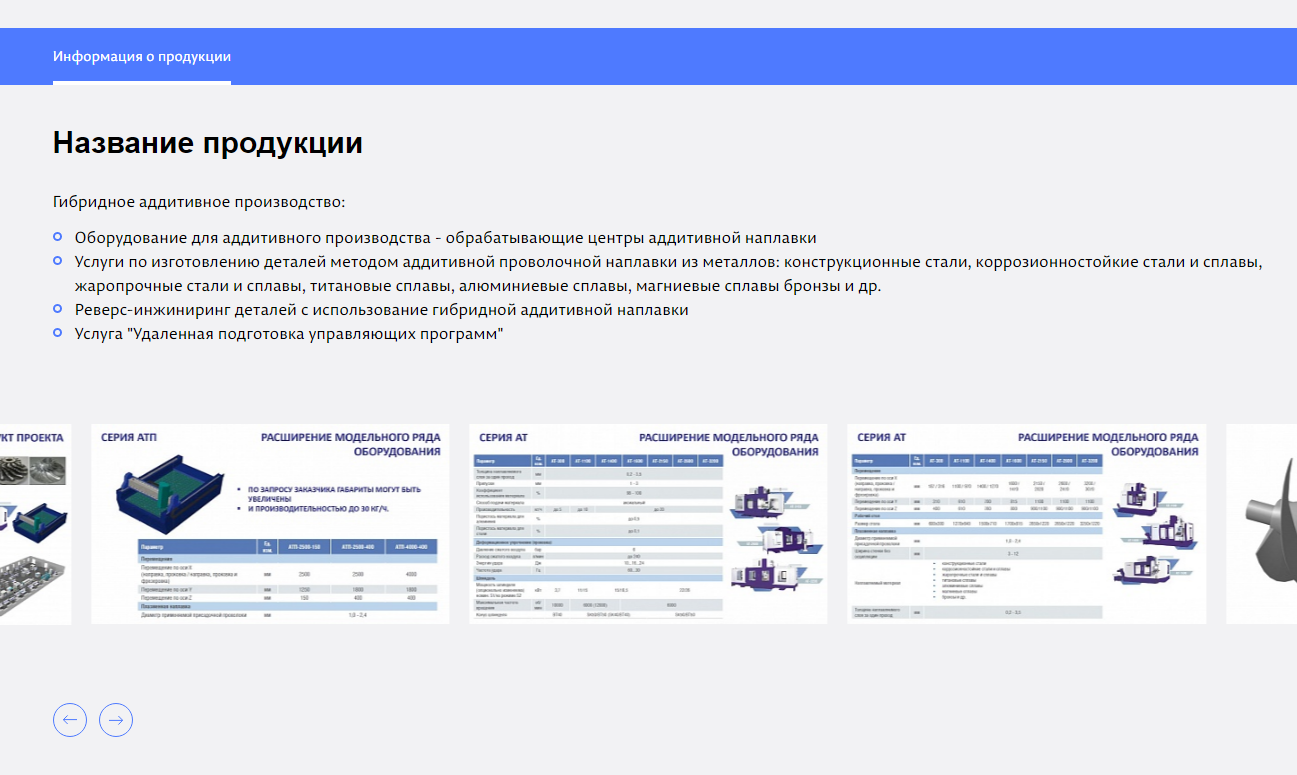 1
2
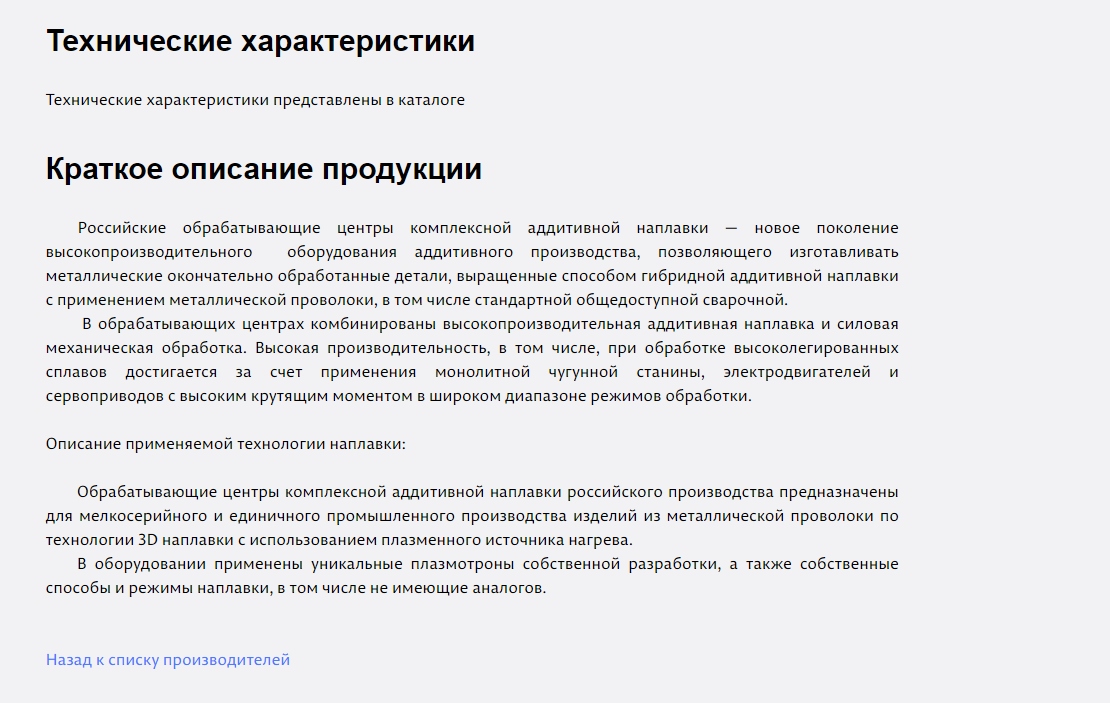 3
Модерация данных карточки предприятия
3
[Speaker Notes: Заполнение разделов карточки предприятия проходит в личном кабинете самостоятельно по ключевым разделам:
Общая информация
Ключевые теги
Информация о продуктах
И др.
Модерация осуществляется сотрудниками Фонда «РЦИ» и необходима для корректного представления данных предприятия и повышения их качества при представлении потенциальным заказчикам]
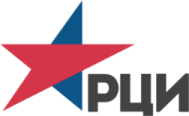 Как начать работать на Портале
Используйте сервисы на Портале
Для дозагрузки собственных мощностей и поиска исполнителей
Для поиска и размещения заказов
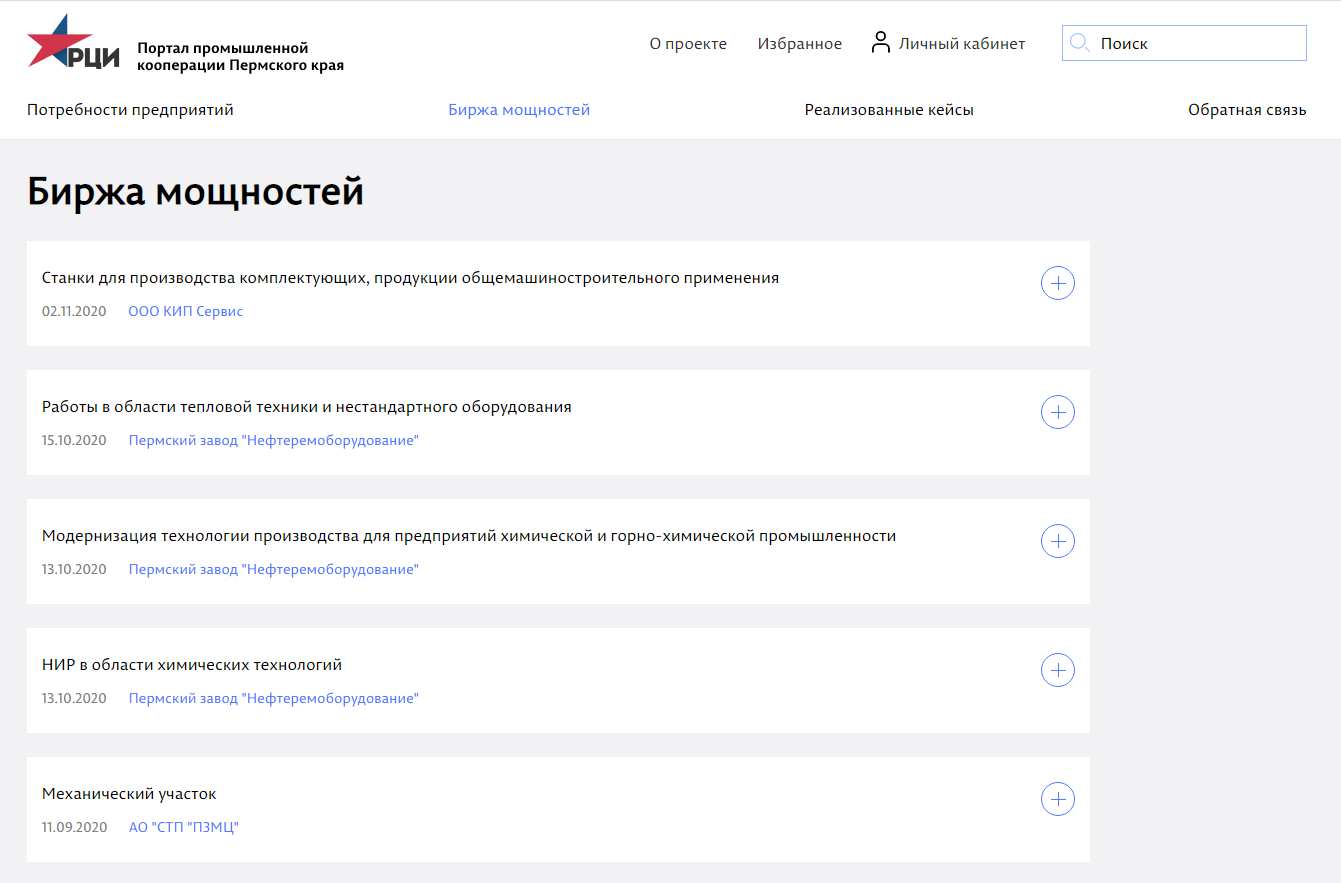 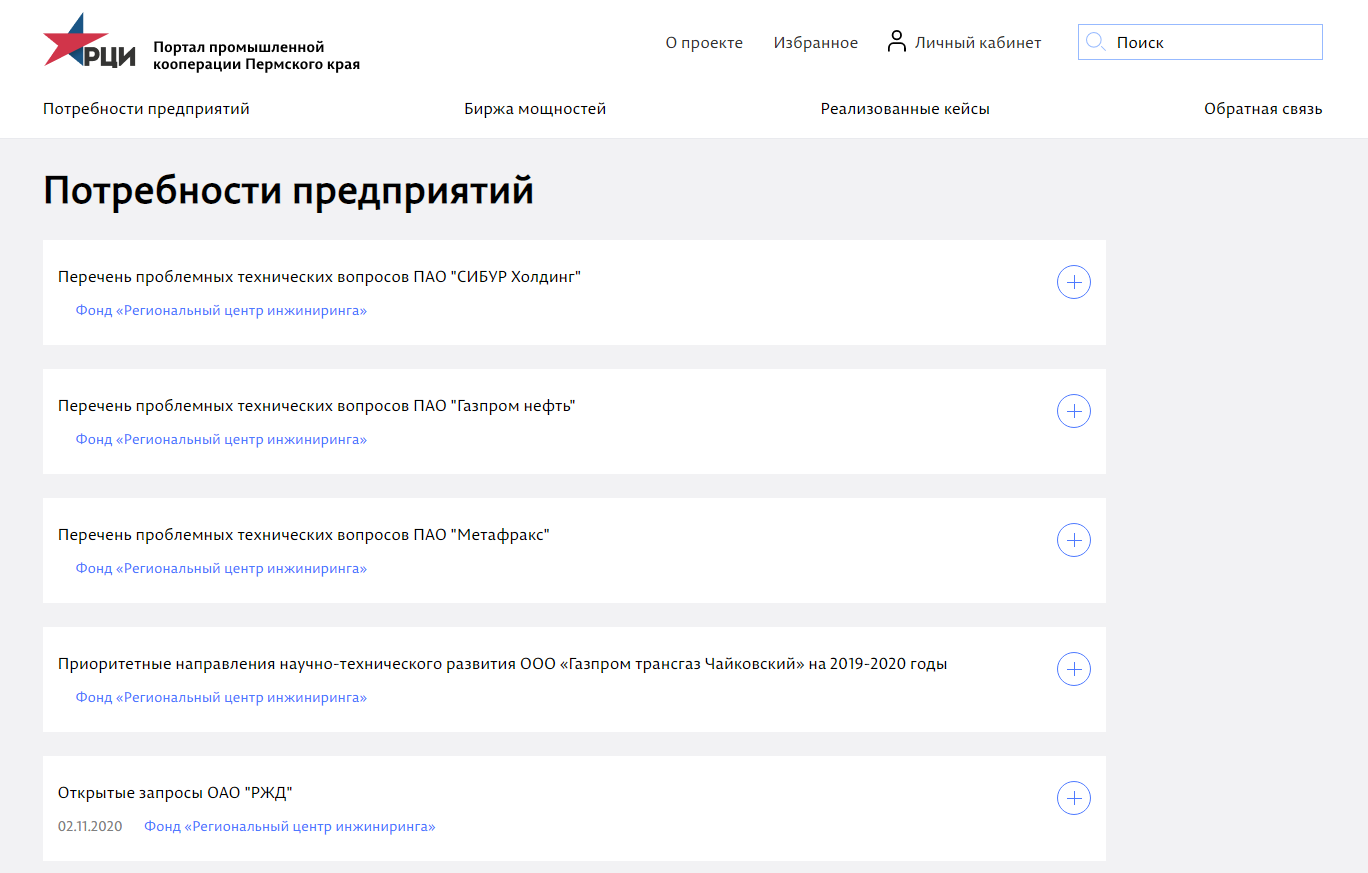 1
Для поиска кейсов  по внедрению новых решений
Для управления информацией об интересующих Вас компаниях
2
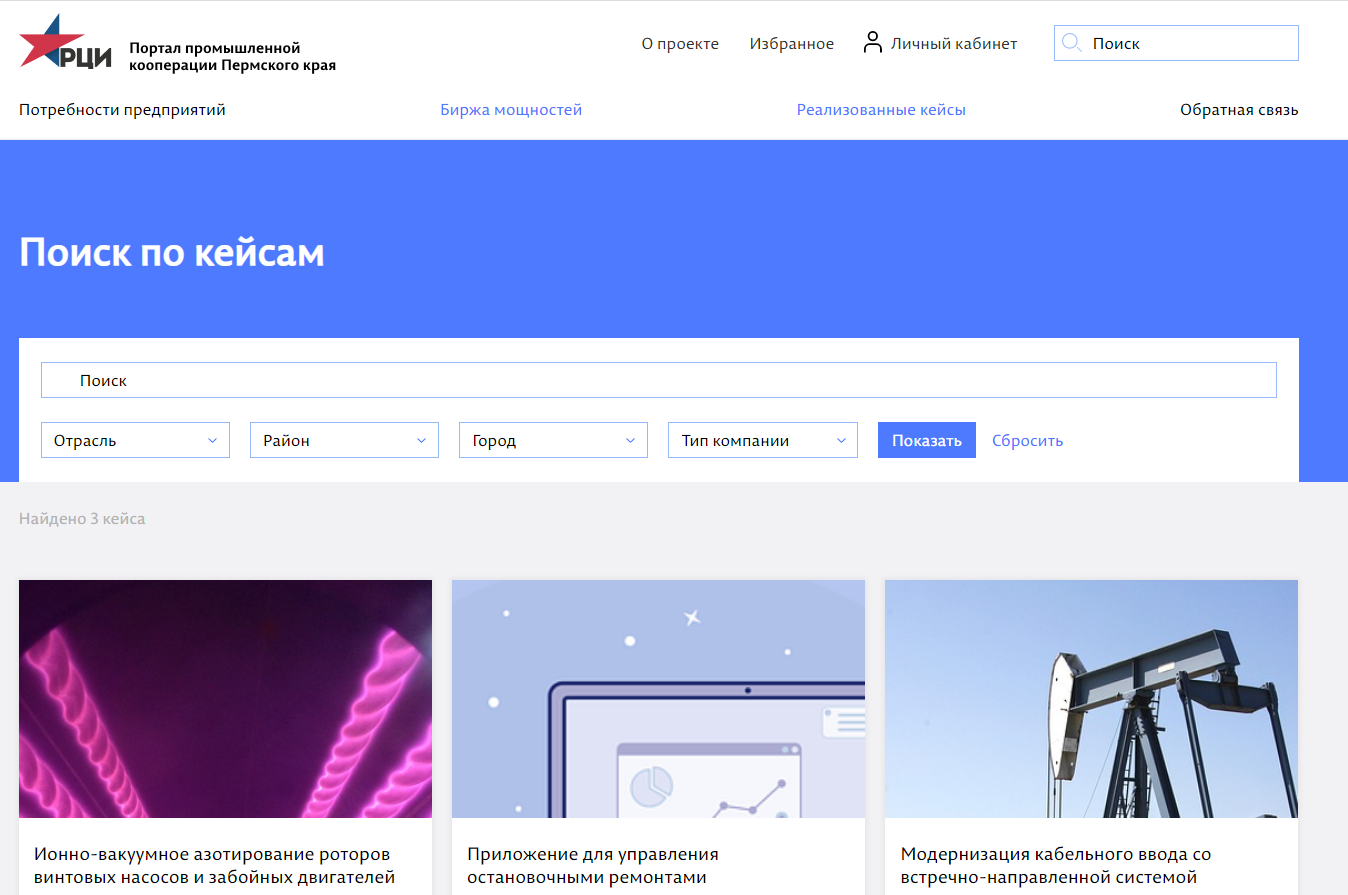 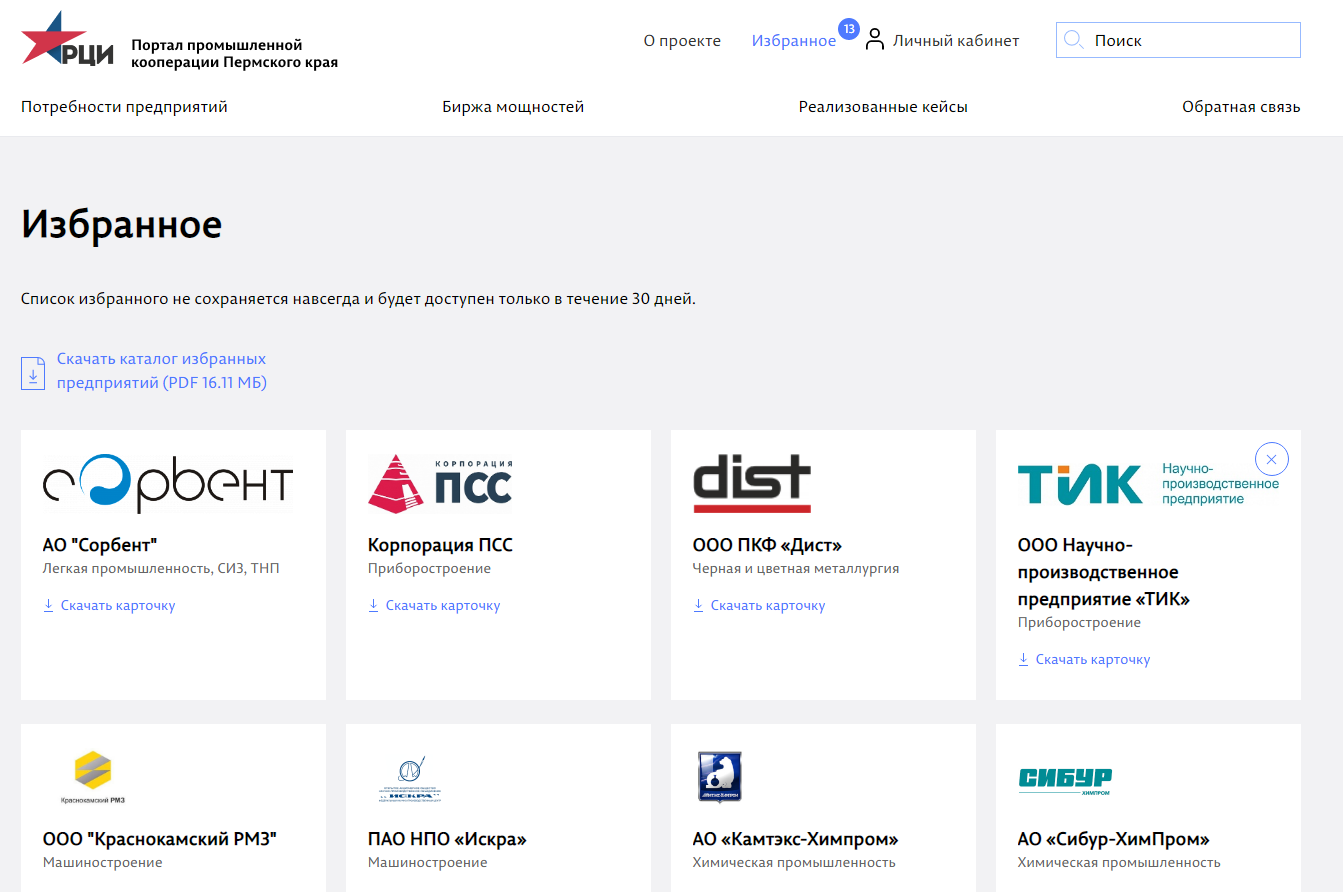 3
…и множество других офлайн-сервисов при регистрации на Портале
[Speaker Notes: Сервисы на Портале:
Перечень потребностей крупных промышленных холдингов и предприятий региона с возможностью загрузки собственных потребностей и отклика для предложения своих решений на представленные
Биржа мощностей – агрегатор производственных возможностей для дозагрузки существующих производственных мощностей предприятий
Библиотека кейсов успешного внедрения высокотехнологичных решений в промышленном комплексе региона
Формирование списка выбранных предприятий для оперативного доступа к информации о них и скачивания карточек в формате .PDF]
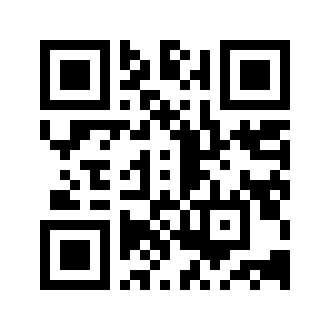 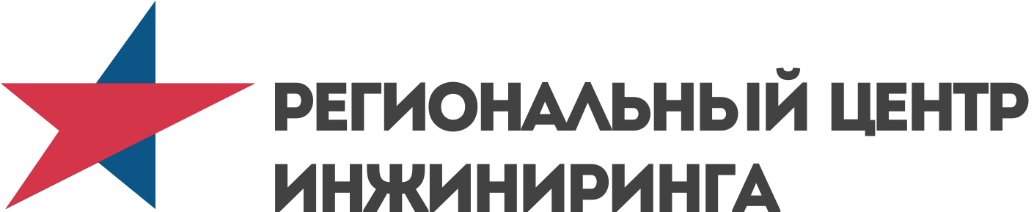 prompermkrai.ru
Контакты
rce-perm.ru
office@rce-perm.ru
+7 (342) 201-21-10
prompermkrai.ru
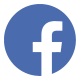 rce.perm
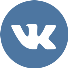 г. Пермь, ул. Николая Островского, 69
10
[Speaker Notes: Добавить внизу элемент с разделами, графически показывающий последовательность и о каком разделе на текущем слайде идёт речь
В целом, посмотреть единый подход к оформлению слайдом (шрифты, размер элементов) и достаточно много пустого места.]